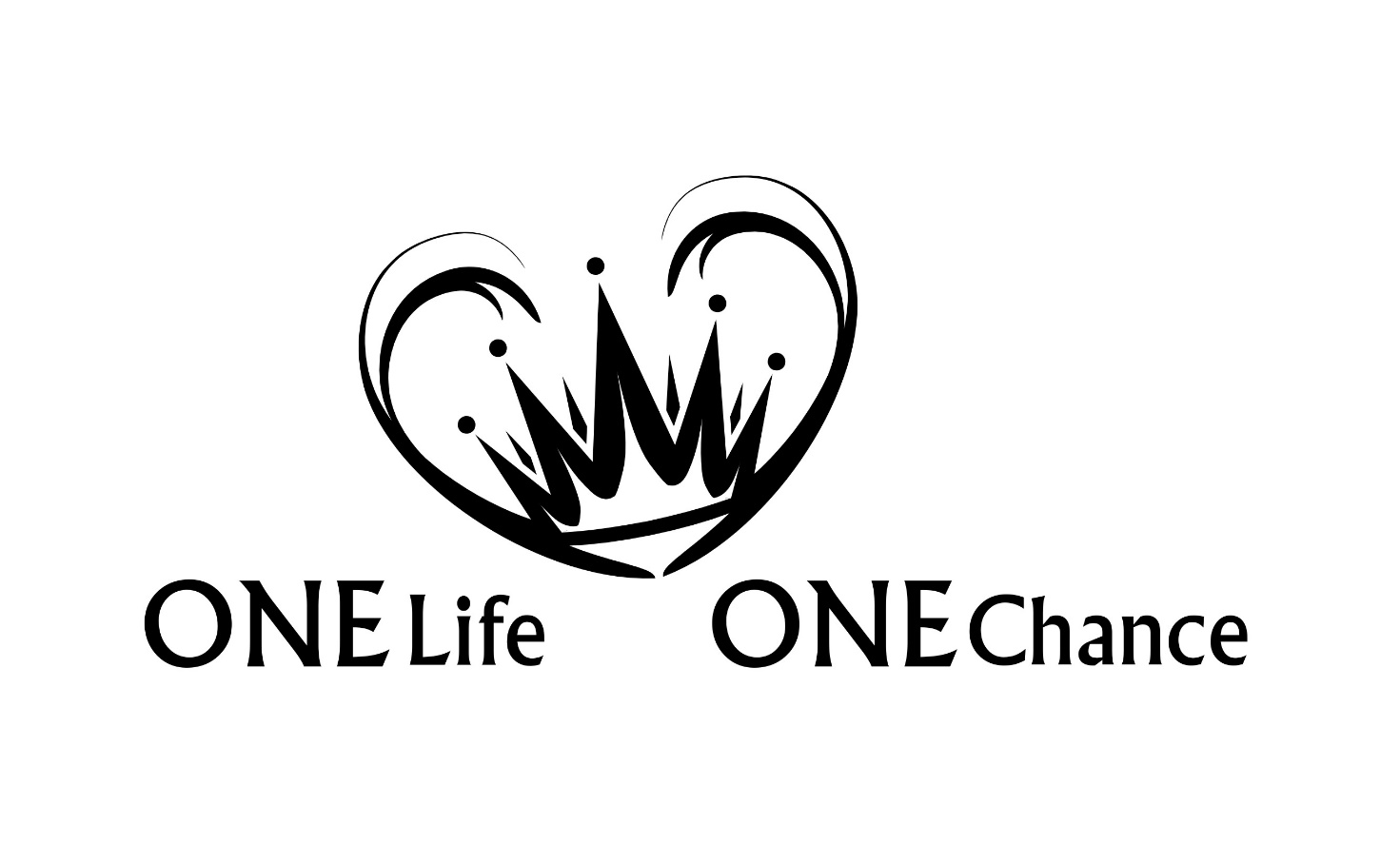 Sacharja Teil 1
Sacharja
Kapitel: 14 | Verse: 211
Denn so spricht der HERR der Heerscharen, nachdem die 
Herrlichkeit (Gott) mich (Messias) ausgesandt hat, über 
die Nationen, die euch geplündert haben – denn wer euch 
antastet, tastet seinen (Gottes) Augapfel an. – 2,12
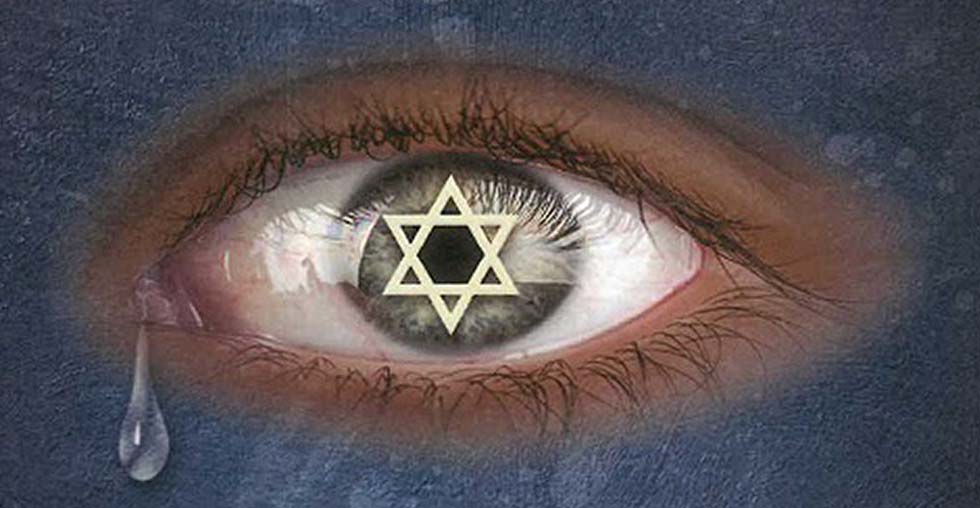 Sacharja 	Jahwe erinnert sich
Berechja 	Jahwe segnet
Iddo 	Seine Zeit
Der Herr erinnert sich und der Herr segnet zu Seiner Zeit.
Hauptthema | Ermutigung und Trost für Sein Volk
Das Buch Sacharja ermutigt und stärkt auch heute noch 
alle Gläubigen. In Christus Jesus haben wir eine sichere 
Zuflucht in Ängsten und Nöten. Christus ist unser Halt, 
unser Fundament und unser Trost. 
Der Herr sagt: "Dies habe ich mit euch geredet, damit ihr 
in mir Frieden habt. In der Welt habt ihr Angst; aber seid 
getrost, ich habe die Welt überwunden." (Joh 16,33)
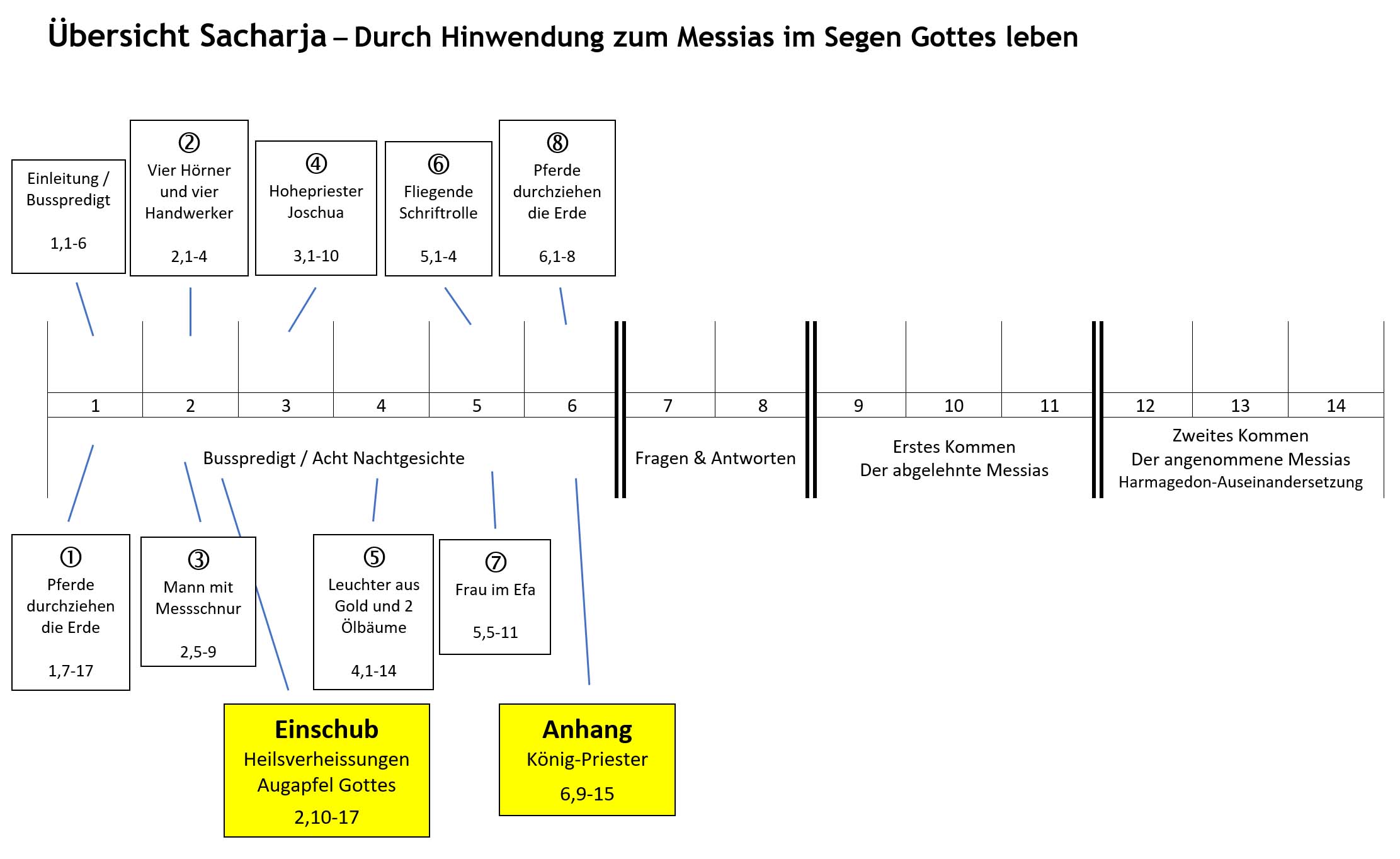 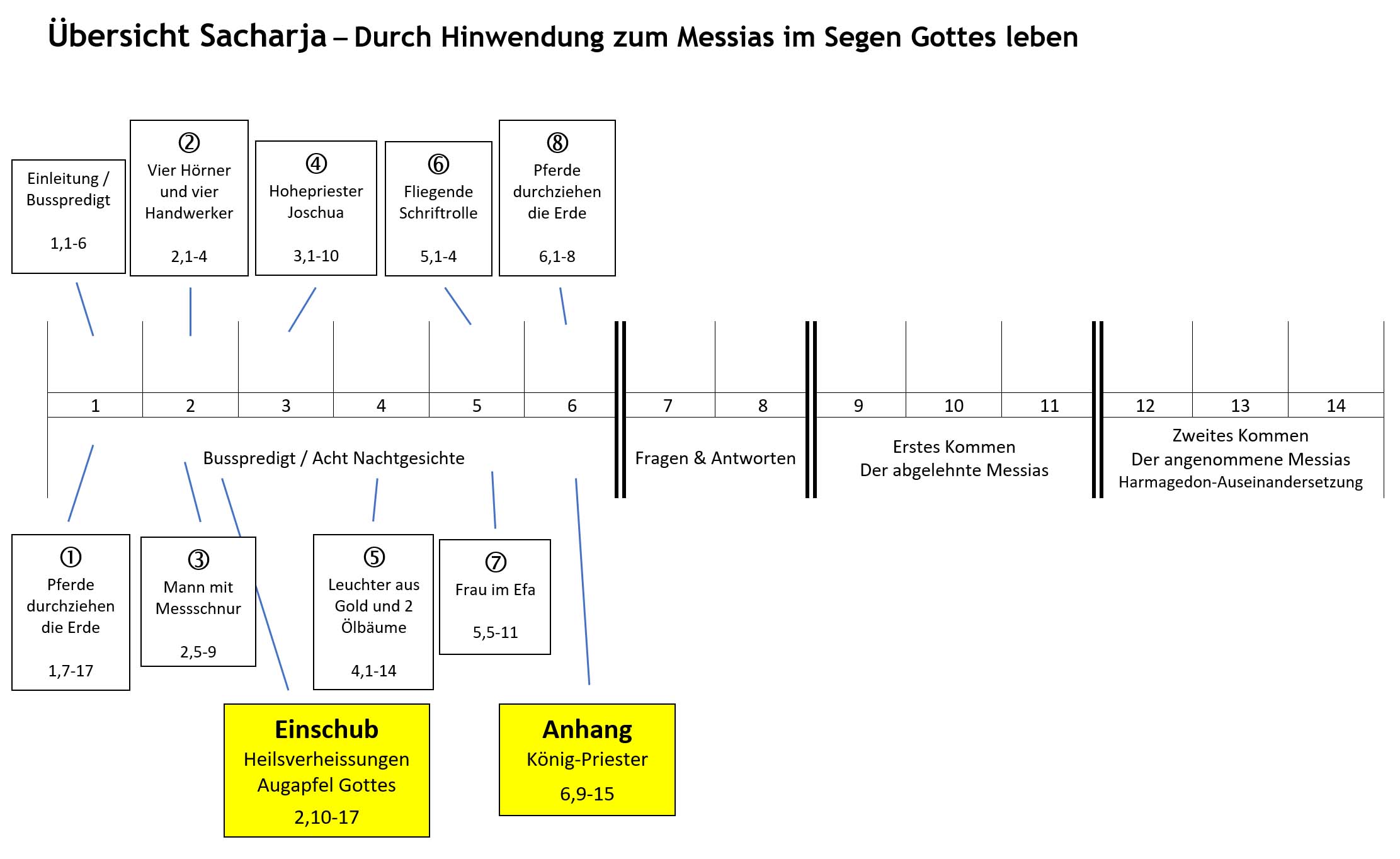 Erste Predigt – Aufruf zur Umkehr (1,1-6)
"Im achten Monat, im zweiten Jahr des Darius, geschah das Wort 
des HERRN zum Propheten Sacharja, dem Sohn Berechjas, 
des Sohnes Iddos: 2 Der HERR ist heftig erzürnt gewesen 
über eure Väter. 3 Und du sollst zu ihnen sagen: So spricht der 
HERR der Heerscharen: Kehrt um zu mir!, spricht der HERR der 
Heerscharen, und ich werde mich zu euch umkehren, spricht 
der HERR der Heerscharen. …
Erste Predigt – Aufruf zur Umkehr (1,1-6)
"Seid nicht wie eure Väter, denen die früheren Propheten 
zuriefen: »So spricht der HERR der Heerscharen: Kehrt doch 
um von euren bösen Wegen und von euren bösen Taten!« 
Aber sie hörten nicht und merkten nicht auf mich, spricht der 
HERR. …
Erste Predigt – Aufruf zur Umkehr (1,1-6)
"Eure Väter, wo sind sie? Und die Propheten, leben sie ewig? 
6 Doch meine Worte und meine Vorhaben, die ich meinen 
Knechten, den Propheten, gebot, haben sie eure Väter nicht 
erreicht? Und sie kehrten um und sagten: Wie der HERR der 
Heerscharen  vorhatte, nach unseren Wegen und nach unseren 
Taten an uns zu handeln, so hat er mit uns gehandelt. " (1,1-6)
Zweite Predigt – Acht Nachtgesichte (1,7-6,15)

Eine Nacht zum Erinnern: Der 15. Februar 519
"Am 24. Tag, im elften Monat, das ist der Monat Schebat, 
im zweiten Jahr des Darius, geschah das Wort des HERRN 
zum Propheten Sacharja, dem Sohn Berechjas, des Sohnes 
Iddos: 8 Ich schaute des Nachts, und siehe, … (1,7)
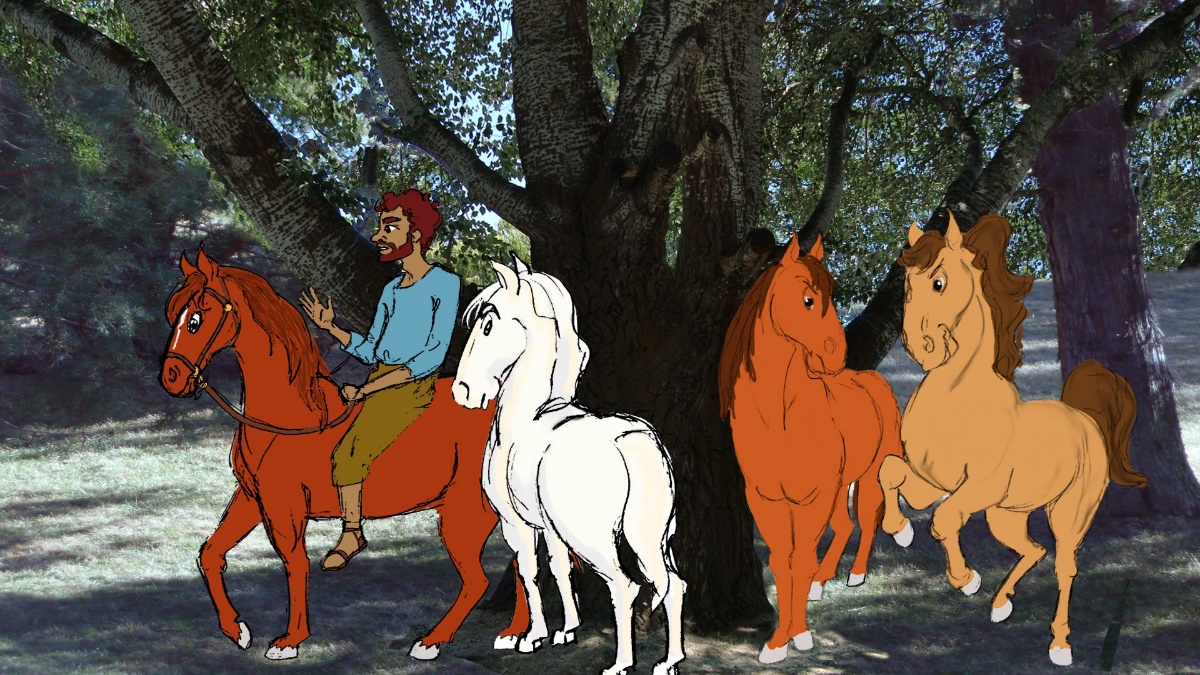 Erste Vision (1,7-17)
Pferde durchziehen die Erde
"Ich schaute des Nachts, und siehe, ein 
Mann, der auf einem roten Pferd ritt! Und 
er hielt zwischen den Myrten, die im Talgrund 
waren, und hinter ihm waren rote, hellrote und 
weiße Pferde., … 1,8
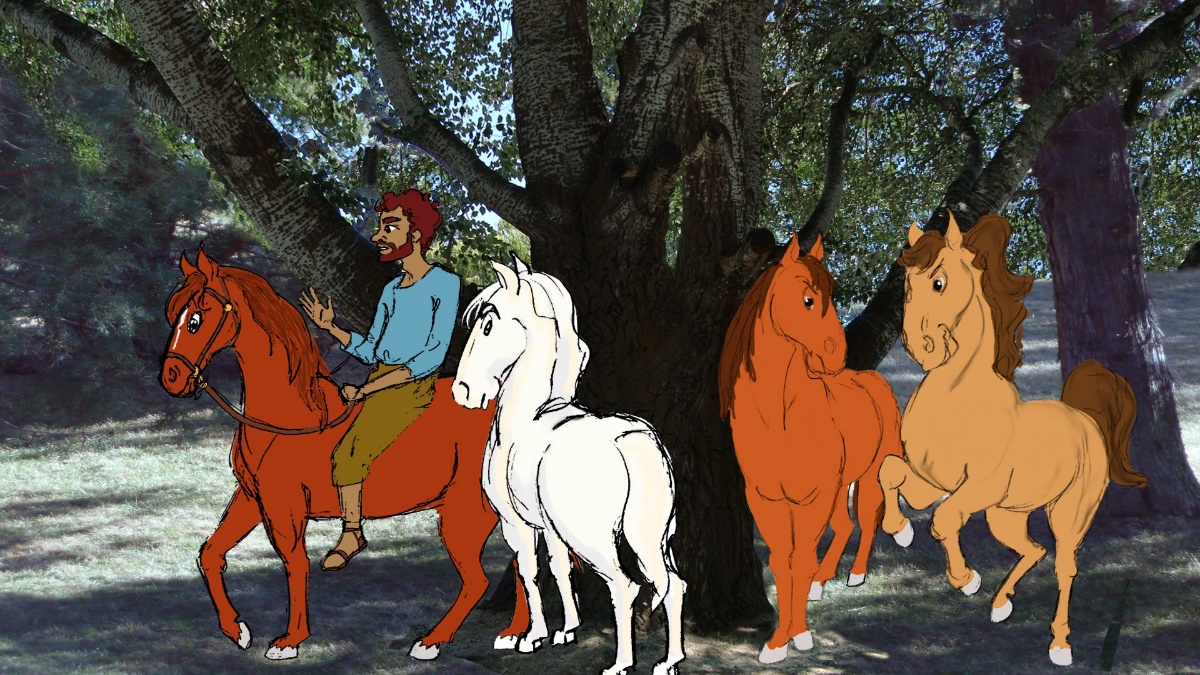 Erste Vision (1,7-17)
Pferde durchziehen die Erde
"Und ich sagte: Was ⟨bedeuten⟩ diese, 
mein Herr? Und der Engel, der mit mir redete, 
sprach zu mir: Ich selbst will dir zeigen, 
wer diese sind." (1,9)
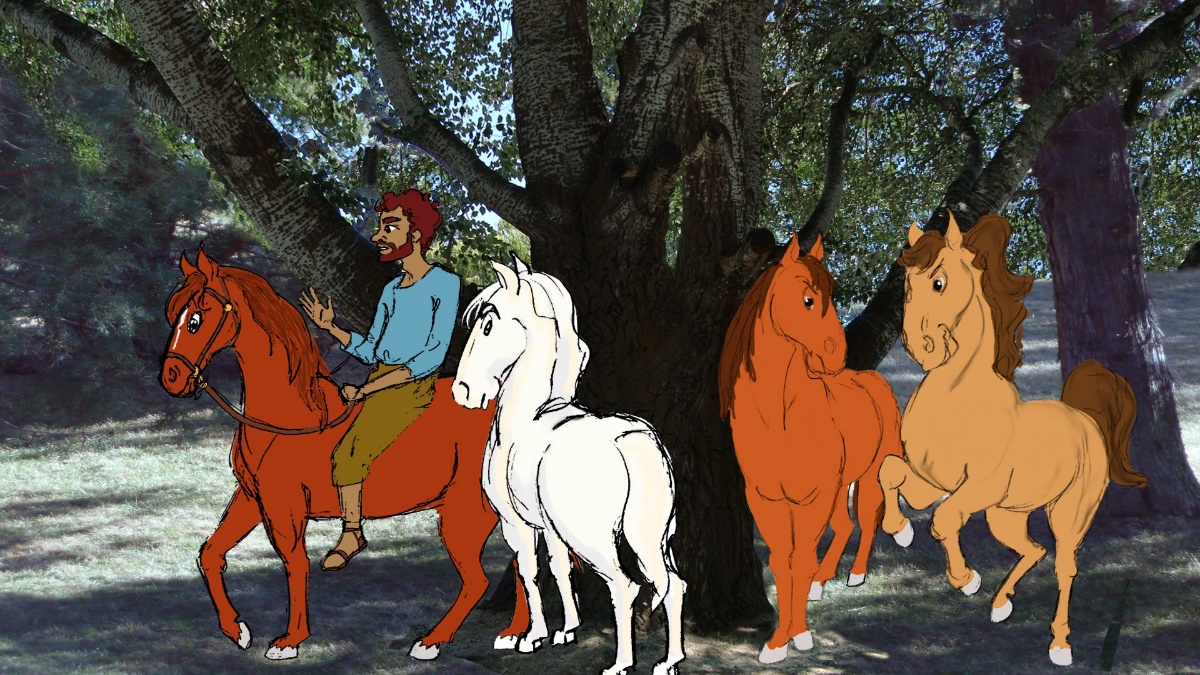 Erste Vision (1,7-17)
Pferde durchziehen die Erde
"Und der Mann, der zwischen den 
Myrten hielt, antwortete und sprach: Das 
sind die, welche der HERR ausgesandt hat, 
auf Erden umherzuziehen. 11 Und sie antworteten 
dem Engel des HERRN, der zwischen den Myrten 
hielt, und sprachen: Wir sind auf Erden 
umhergezogen, und siehe, die ganze Erde sitzt still 
und verhält sich ruhig." 1,10-11
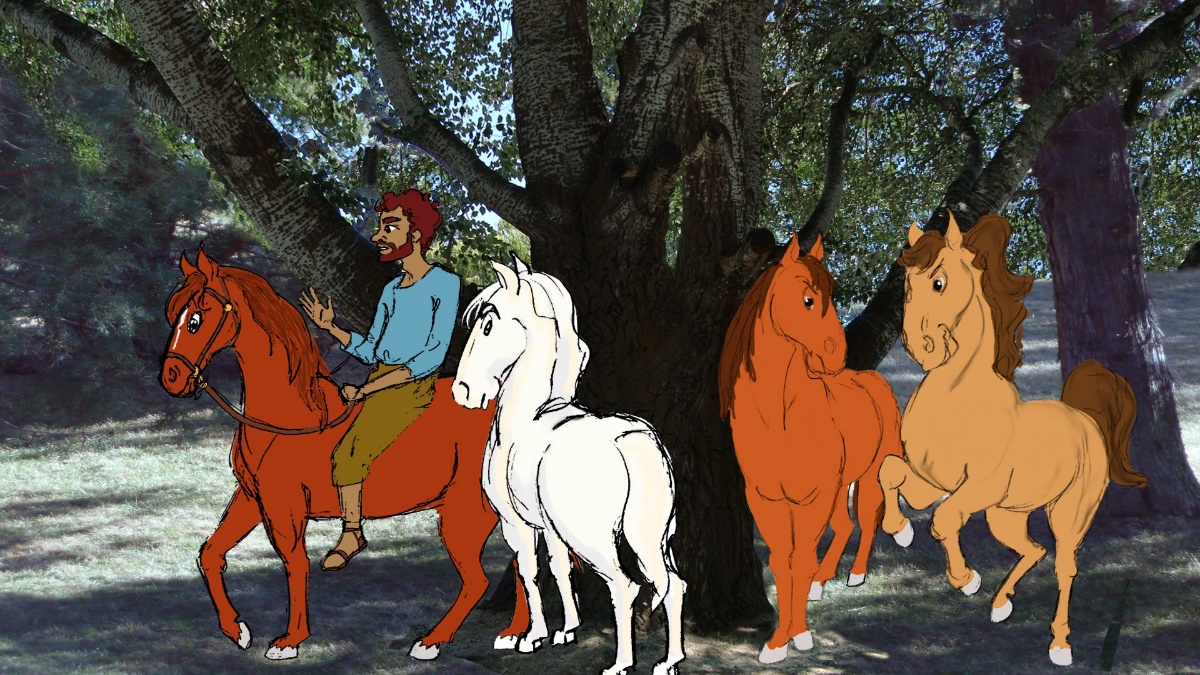 Erste Vision (1,7-17)
Pferde durchziehen die Erde
"Aber der Engel des HERRN antwortete 
und sprach: HERR der Heerscharen, wie 
lange willst du dich nicht über Jerusalem und 
die Städte Judas erbarmen, die du verwünscht 
hast diese siebzig Jahre?" 1,12
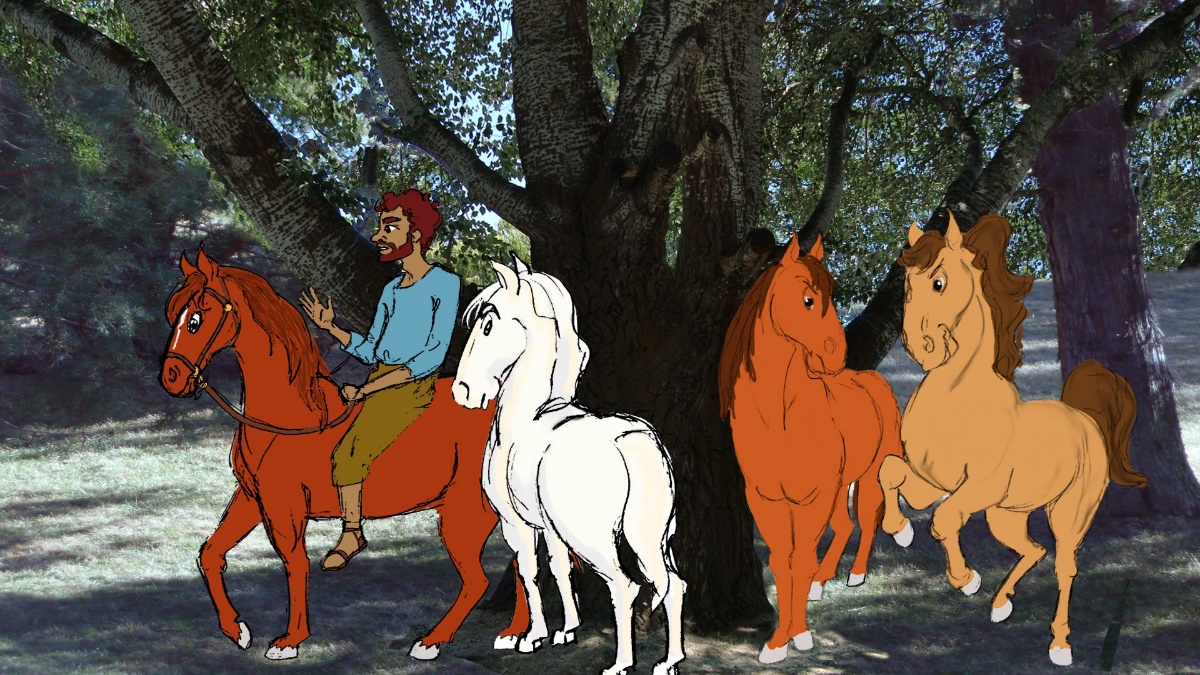 Erste Vision (1,7-17)
Pferde durchziehen die Erde
"Und der HERR antwortete dem Engel, 
der mit mir redete, gütige Worte, 
tröstliche Worte. 14 Und der Engel, der 
mit mir redete, sprach zu mir: Rufe aus: So spricht 
der HERR der Heerscharen: Ich eifere mit großem 
Eifer für Jerusalem und für Zion, 15 und mit großem 
Zorn zürne ich über die sicheren Nationen. Sie, 
nämlich als ich ⟨nur⟩ wenig zürnte, ⟨da⟩ haben sie 
dem Unheil nachgeholfen." 1,13-15
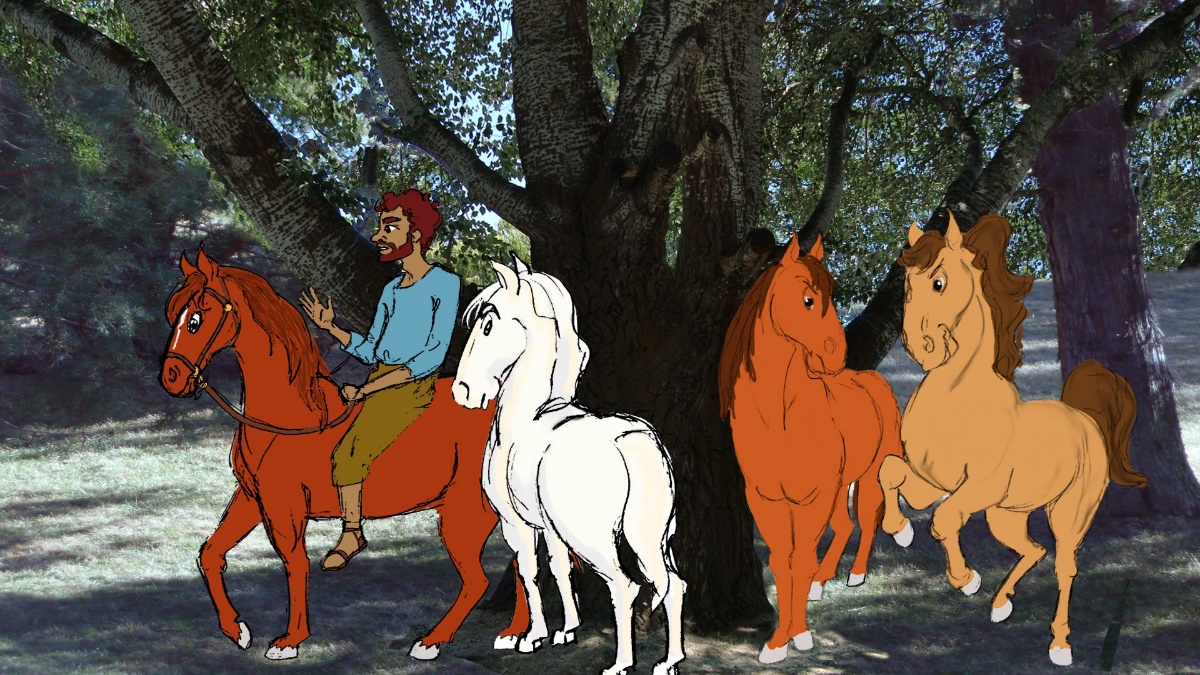 Erste Vision (1,7-17)
Pferde durchziehen die Erde
"Darum, so spricht der HERR: Ich habe 
mich Jerusalem in Erbarmen wieder 
zugewandt. Mein Haus soll darin gebaut 
werden, spricht der HERR der Heerscharen, und 
die Messschnur soll über Jerusalem ausgespannt 
werden. 17 Rufe weiter aus: So spricht der HERR 
der Heerscharen: Meine Städte sollen noch 
überfließen von Gutem; und der HERR wird Zion 
noch trösten und Jerusalem noch erwählen." 
						1,16-17
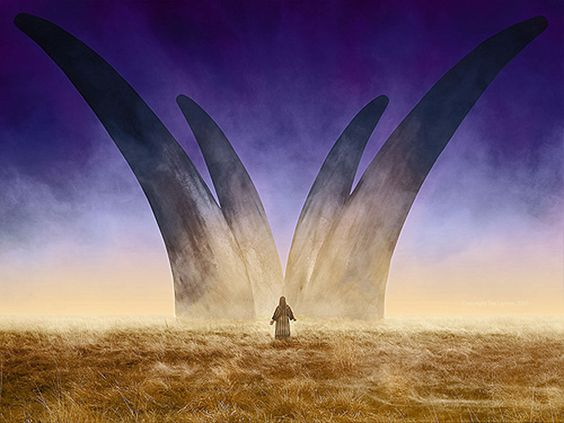 Zweite Vision (2,1-4)
Vier Hörner und vier Handwerker
"Und ich hob meine Augen auf und sah: 
Und siehe, vier Hörner! 2 Und ich sagte 
zu dem Engel, der mit mir redete: Was 
sind diese? Und er sprach zu mir: Das sind die 
Hörner, die Juda, Israel und Jerusalem 
zerstreut haben." 2,1-2
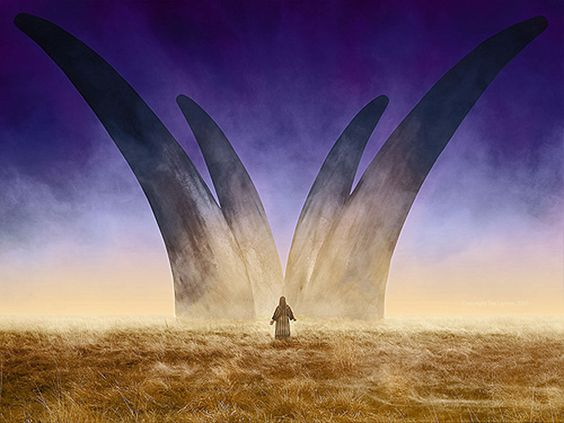 Zweite Vision (2,1-4)
Vier Hörner und vier Handwerker
"Und der HERR ließ mich vier 
Handwerker sehen. 4 Und ich 
sagte: Was wollen diese tun? Und er 
sprach: Das sind die Hörner, die Juda 
derartig zerstreut haben, dass niemand mehr sein Haupt 
erhob; und diese sind gekommen, um sie in Schrecken 
zu setzen ⟨und⟩ um die Hörner der Nationen 
niederzuwerfen, die ein Horn gegen das Land Juda 
erhoben haben, um es zu zerstreuen." 2,3-4
Dritte Vision (2,5-9)
Mann mit der Messschnur
"Und ich hob meine Augen auf und sah: Und 
siehe, ein Mann, ⟨der hatte⟩ in seiner Hand 
eine Messschnur. 6 Und ich sagte: Wohin gehst 
du? Und er sprach zu mir: Jerusalem zu messen, 
um zu sehen, wie groß seine Breite und wie 
groß seine Länge ist." 2,5-6
Vierte Vision (3,1-10)
Der Hohepriester Joschua
"Und er ließ mich den Hohen Priester Joschua
sehen, der vor dem Engel des HERRN stand; 
und der Satan stand zu seiner Rechten, um ihn 
anzuklagen. 2 Und der HERR sprach zum Satan: 
Der HERR wird dich bedrohen, Satan! Ja, der 
HERR, der Jerusalem erwählt hat, bedroht dich! 
Ist dieser nicht ein Holzscheit, das aus dem Feuer 
herausgerissen ist?" 3,1-2
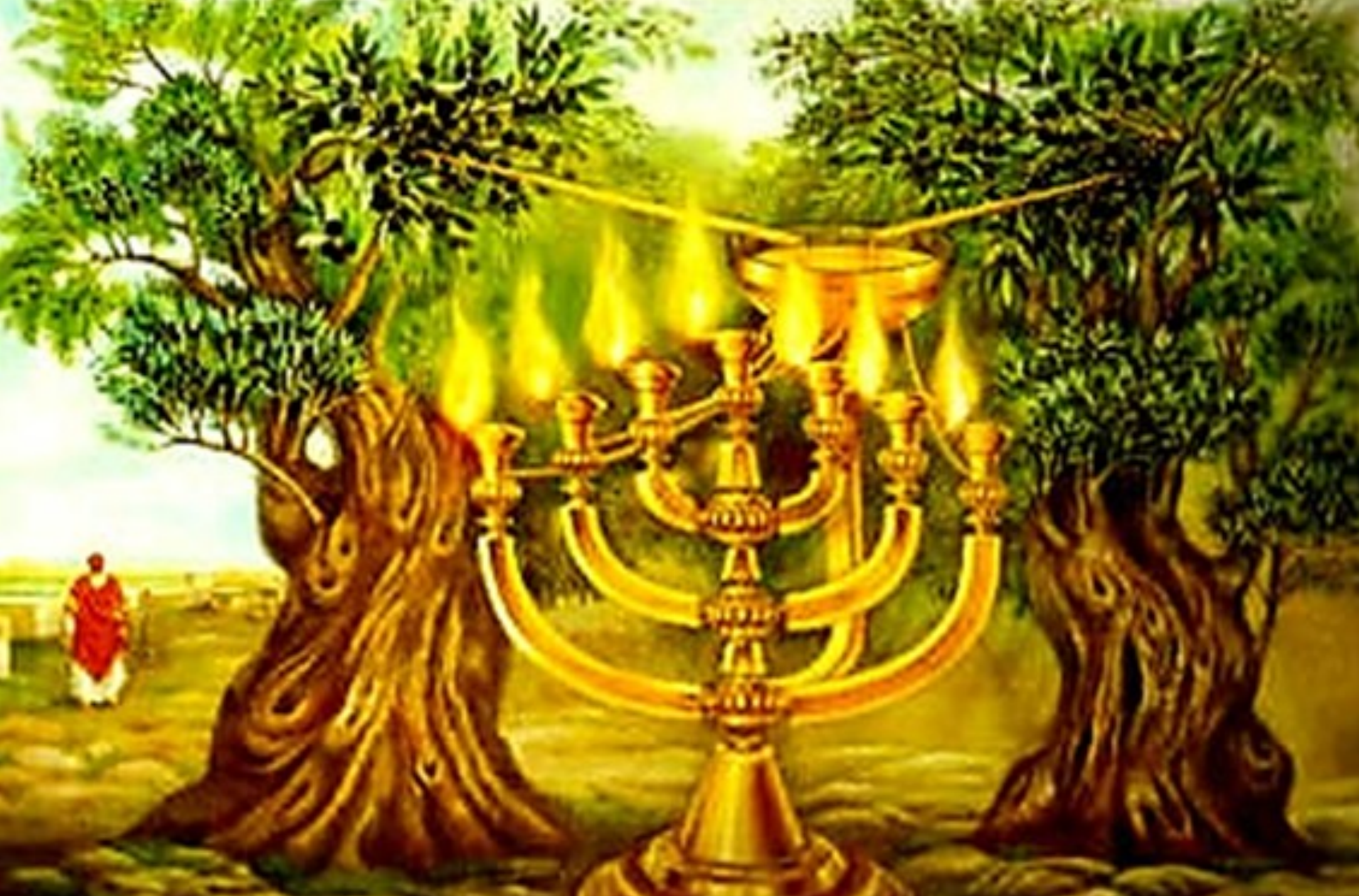 Fünfte Vision (4,1-14)
Leuchter aus Gold und die beiden Ölbäume
"Und der Engel, der mit mir redete, kam 
wieder und weckte mich wie einen Mann, 
deraus seinem Schlaf geweckt wird. 2 Und 
er sprach zu mir: Was siehst du? Und ich sagte: Ich sehe: 
und siehe, ein Leuchter ganz aus Gold und sein Ölgefäß 
oben auf ihm und seine sieben Lampen auf ihm, je sieben 
Gießröhren für die Lampen, die oben auf ihm sind; 
3 und zwei Ölbäume neben ihm, einer zur Rechten 
des Ölgefäßes und einer auf seiner Linken." 4,1-3
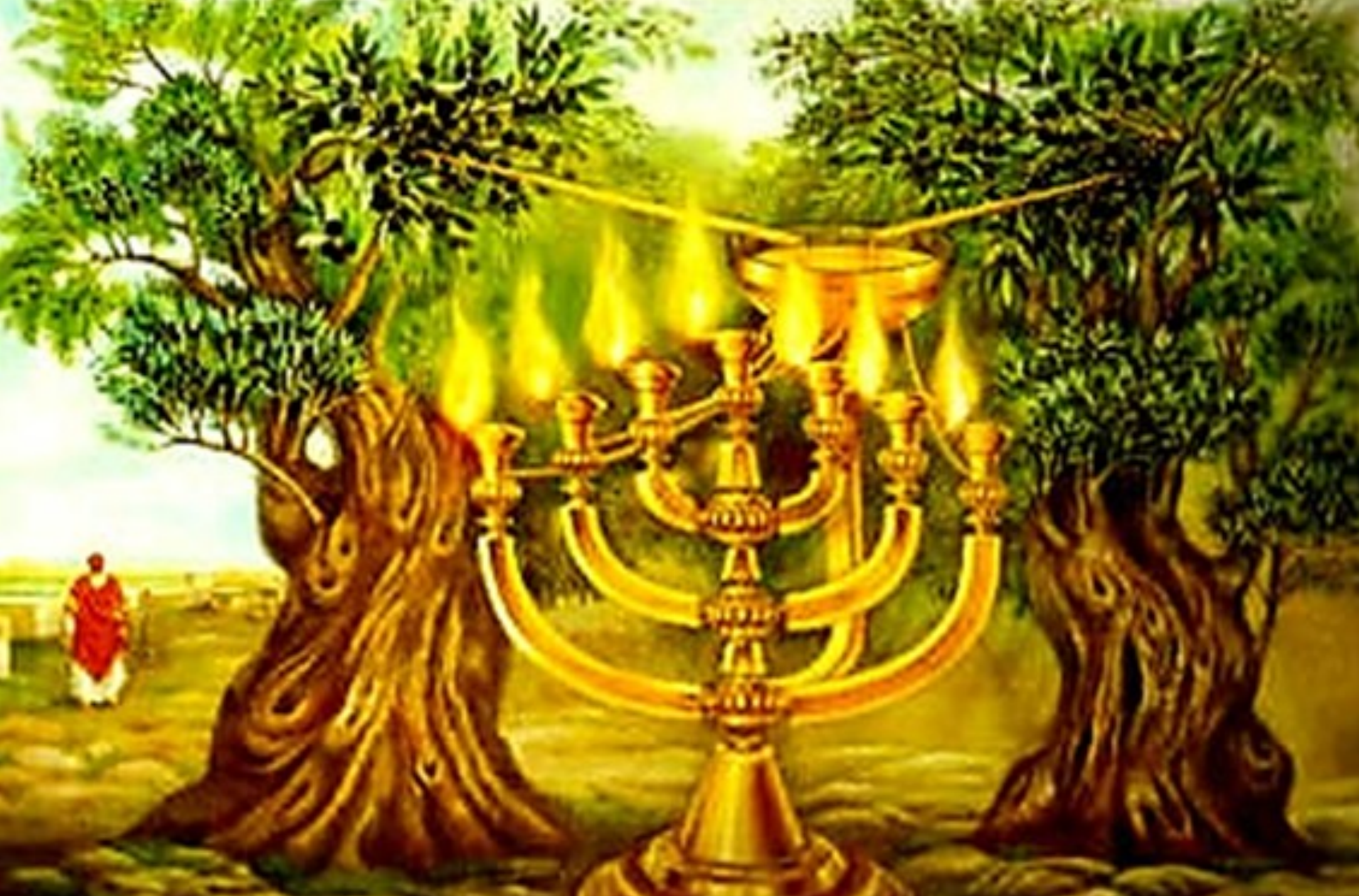 Fünfte Vision (4,1-14)
Leuchter aus Gold und die beiden Ölbäume
"Dies ist das Wort des HERRN an 
Serubbabel: Nicht durch Macht und nicht 
durch Kraft, sondern durch meinen Geist, 
spricht der HERR der Heerscharen. 7 Wer bist du, großer Berg? 
Vor Serubbabel werde zur Ebene! Und er wird den Schlussstein 
herausbringen unter lautem Zuruf: Gnade, Gnade für ihn! 
8 Und das Wort des HERRN geschah zu mir: 
9 Die Hände Serubbabels haben die Grundmauern 
dieses Hauses gelegt, und seine Hände werden 
es vollenden." 4,6-9
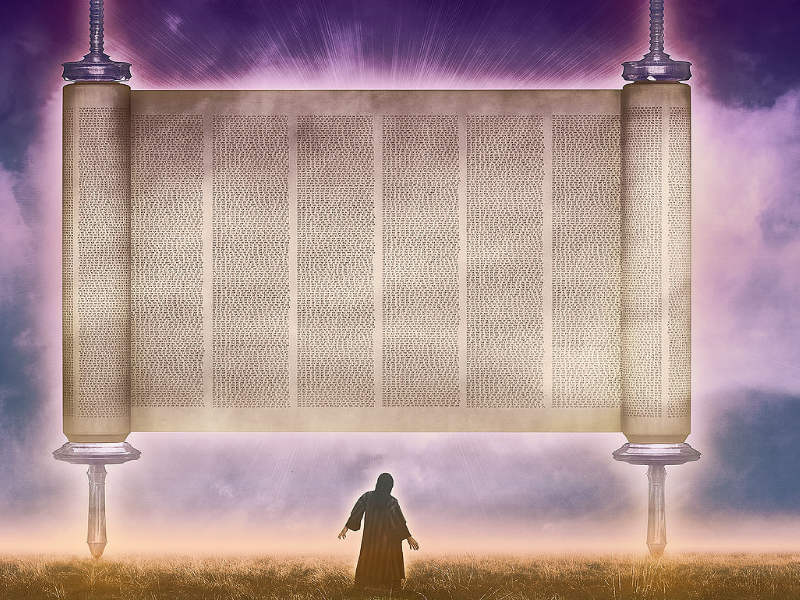 Sechste Vision (5,1-4)
Fliegende Schriftrolle
20 Ellen x 10 Ellen (5,2m x 10,5m)
"Und ich hob wieder meine Augen auf und sah: 
Und siehe, eine fliegende Schriftrolle! 2 Und er 
sprach zu mir: Was siehst du? Und ich sagte: Ich sehe eine fliegende 
Schriftrolle, ihre Länge ⟨beträgt⟩ zwanzig Ellen und ihre Breite zehn Ellen. 
Und er sprach zu mir: Dies ist der Fluch, der ausgeht über die Fläche 
des ganzen Landes. Denn jeder, der stiehlt, ist bisher – wie lange 
⟨nun schon⟩! – ungestraft geblieben, und jeder, 
der ⟨falsch⟩ schwört, ist bisher – wie lange 
⟨nun schon⟩! – ungestraft geblieben." 5,1-3
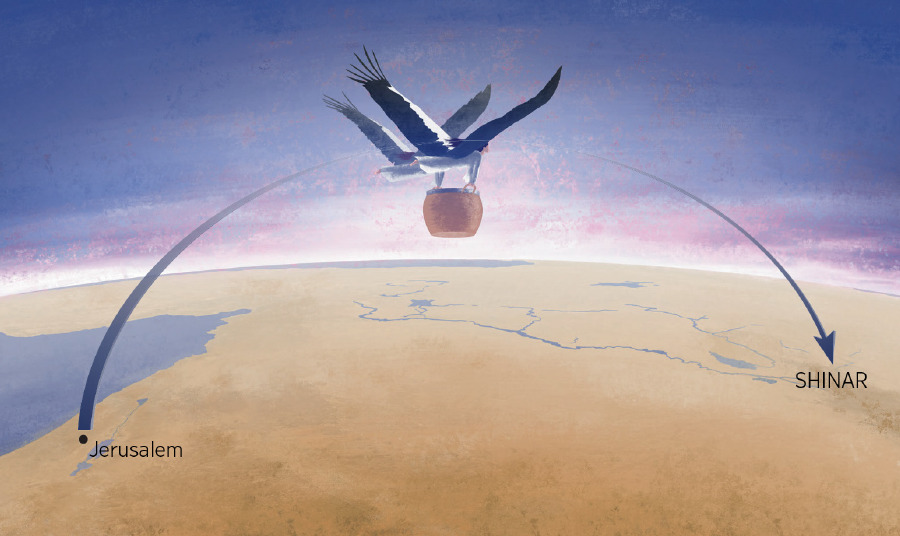 Siebte Vision (5,5-11)
Frau im Efa
die Gottlosigkeit (Sünde) wird weggeschafft
"Und der Engel, der mit mir redete, trat hervor 
und sprach zu mir: Heb doch deine Augen auf 
und sieh! Was ist dies da, das da hervorkommt? 6 Ich sagte: Was ist es? 
Und er sprach: Dies ist das Efa, das hervorkommt. Und er sprach: Das ist 
ihr Aussehen im ganzen Land. 7 Und siehe, ein runder Bleideckel hob 
sich; und da war eine Frau, die saß mitten im Efa. 
8 Und er sprach: Dies ist die Gottlosigkeit. Und er 
warf sie ⟨wieder⟩ mitten in das Efa hinein und 
warf den Bleideckel auf dessen Öffnung. 5,5-8
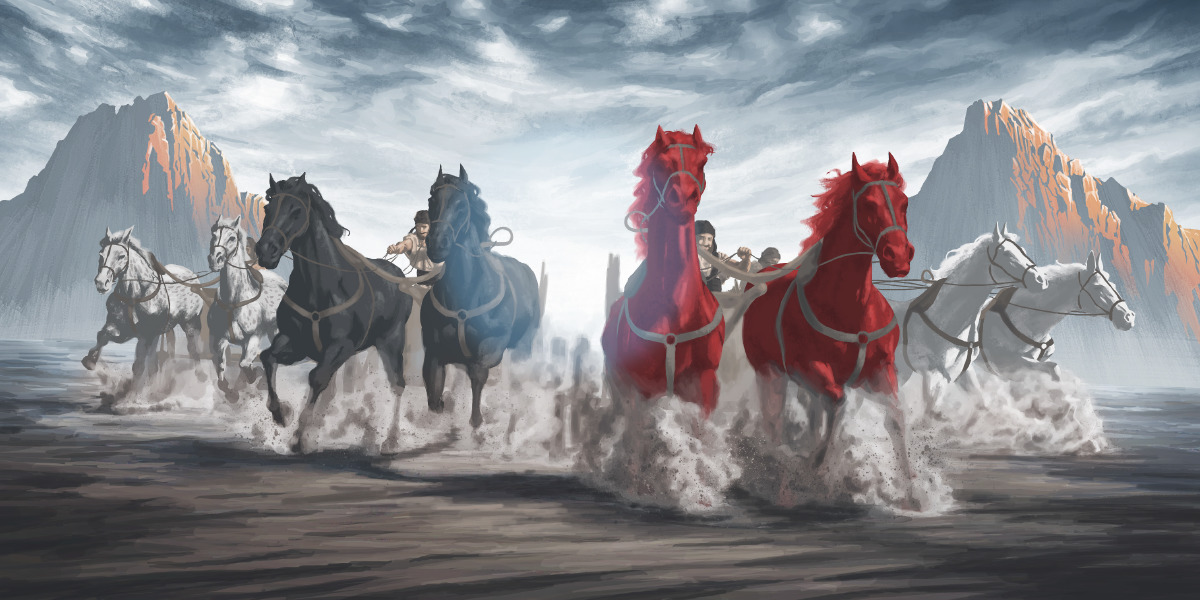 Achte Vision (6,1-8)
Vier Pferdewagen
"Und ich hob wieder meine Augen auf 
und sah: Und siehe, vier Wagen, die 
zwischen den zwei Bergen hervor-
kamen! Und die Berge waren Berge aus Bronze. 
2 Am ersten Wagen waren rote Pferde und am 
zweiten Wagen schwarze Pferde 3 und am dritten 
Wagen weiße Pferde und am vierten Wagen 
scheckige, starke Pferde. 6,1-3
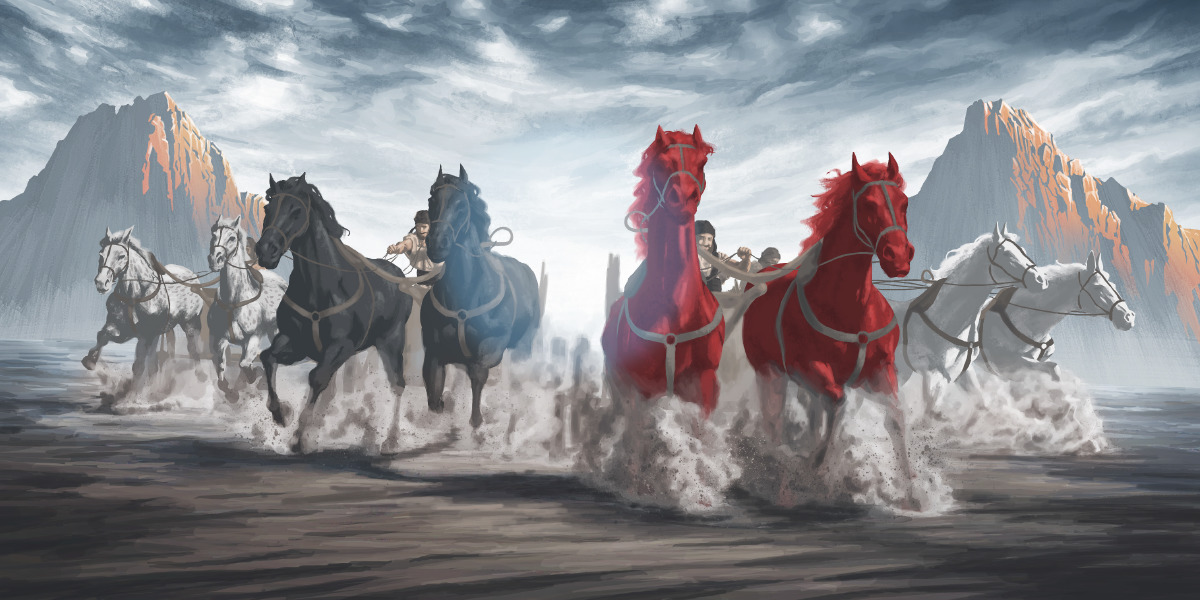 Achte Vision (6,1-8)
Vier Pferdewagen
"Und ich antwortete und sagte zu dem 
Engel, der mit mir redete: Was sind 
diese, mein Herr? 5 Und der Engel 
antwortete und sprach zu mir: 
Diese sind die vier Winde des Himmels, 
die herauskommen, nachdem sie vor dem 
Herrn der ganzen Erde gestanden haben." 6,4-5
Zeichenhandlung: Krönung des Hohepriesters Joschua (6,9-15)
König-Priester mit Namen Spross – Zweifach gekrönter Messias
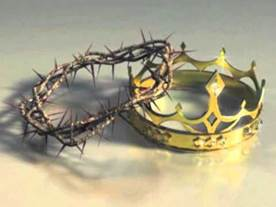 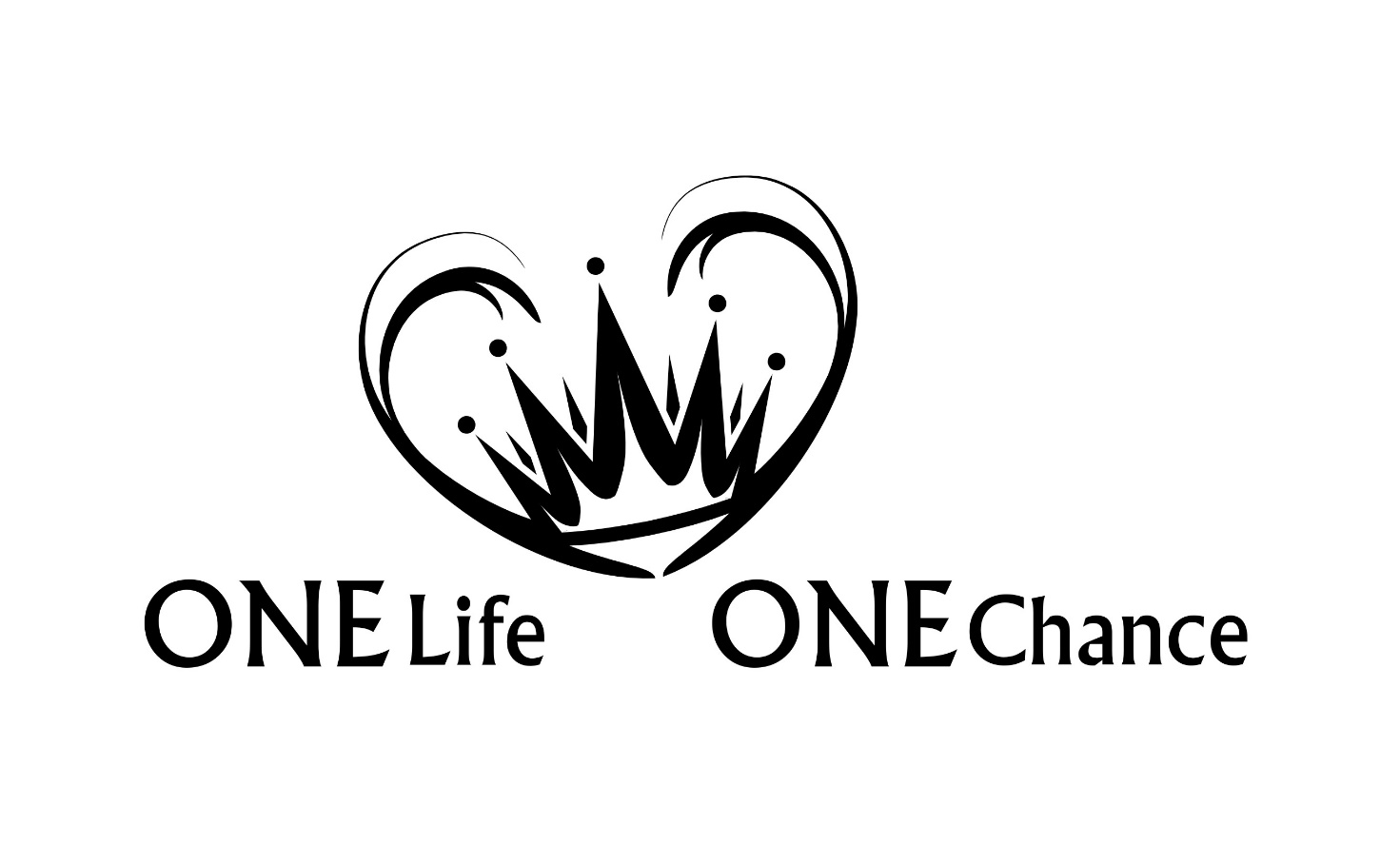 Sacharja Teil 1